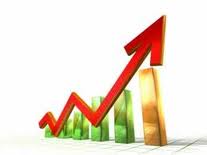 الشخصية الإيجابيةوصناعة النجاح في بيئة العمل
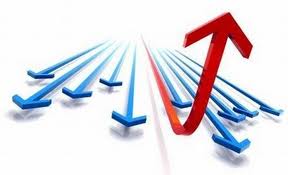 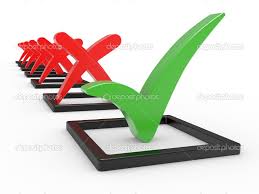 تقديم
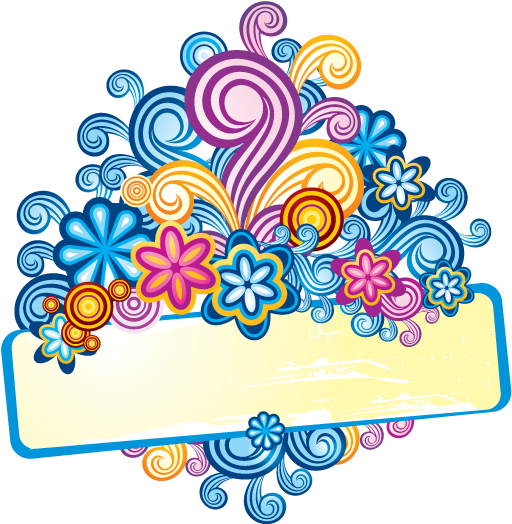 السلام عليكم ورحمـة الله وبركاته
الاسم
الاعتمادات
الاعتمادات
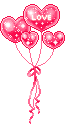 الاعتمادات
الاعتمادات
الاعتمادات
الاعتمادات
الاعتمادات
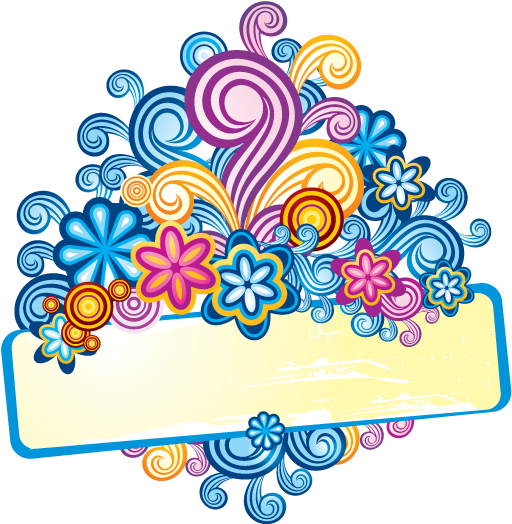 الدورات التي قدمتها
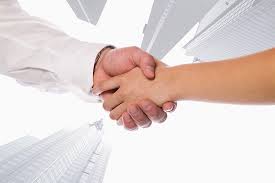 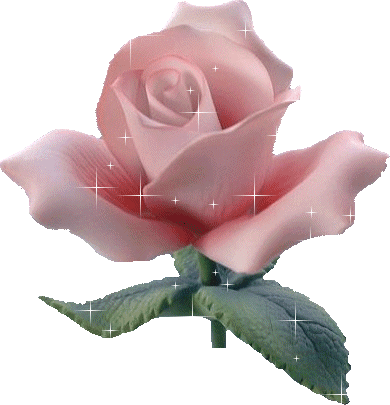 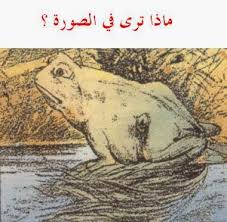 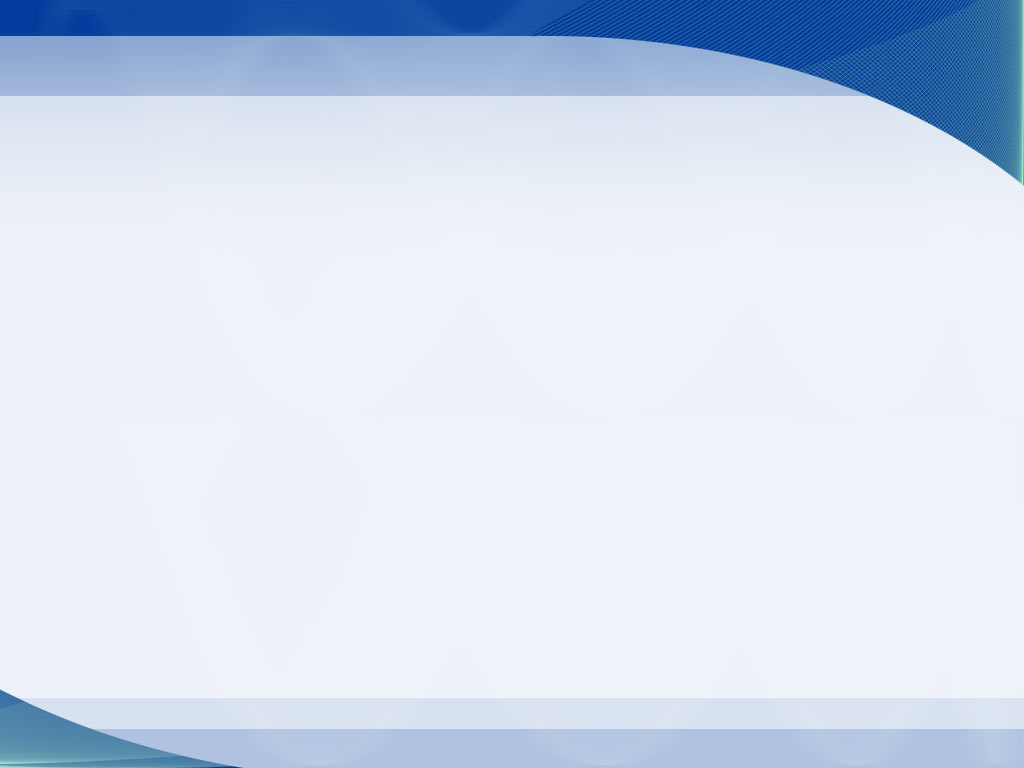 الاتفاقيات
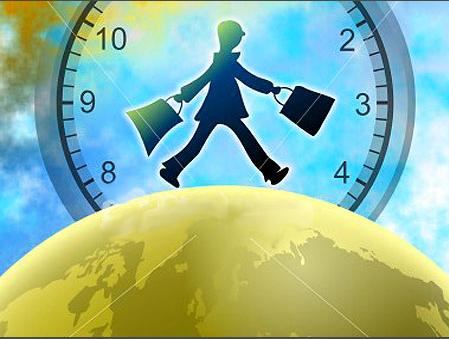 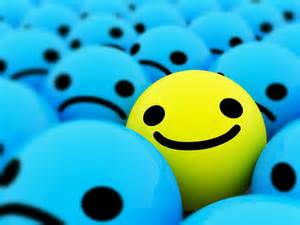 الحضور والانصراف
 في الوقت المحدد
الابتسامة طوال الوقت
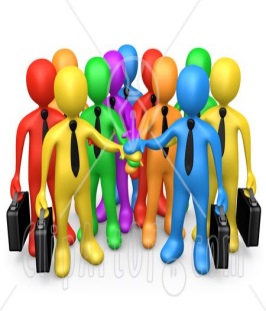 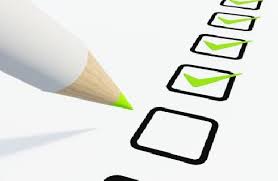 التفاعل مع المجموعة
تقبل جميع 
الآراء بصدر رحب
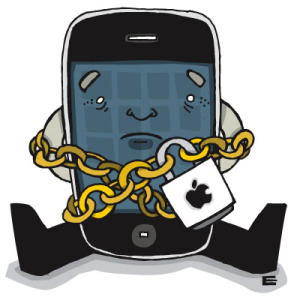 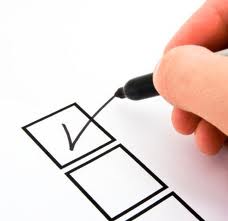 تنفيذ جميع التمارين
المحمول مغلق
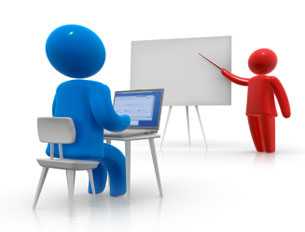 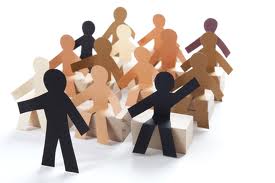 تقبل قرارات المدرب
المحافظة على الانظباط
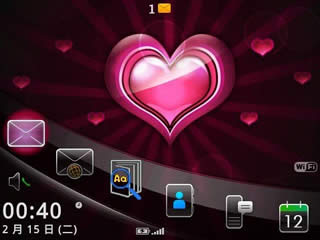 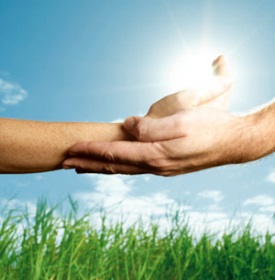 الحب بين المجموعات
حسن الظن 
والثقة المتبادلة
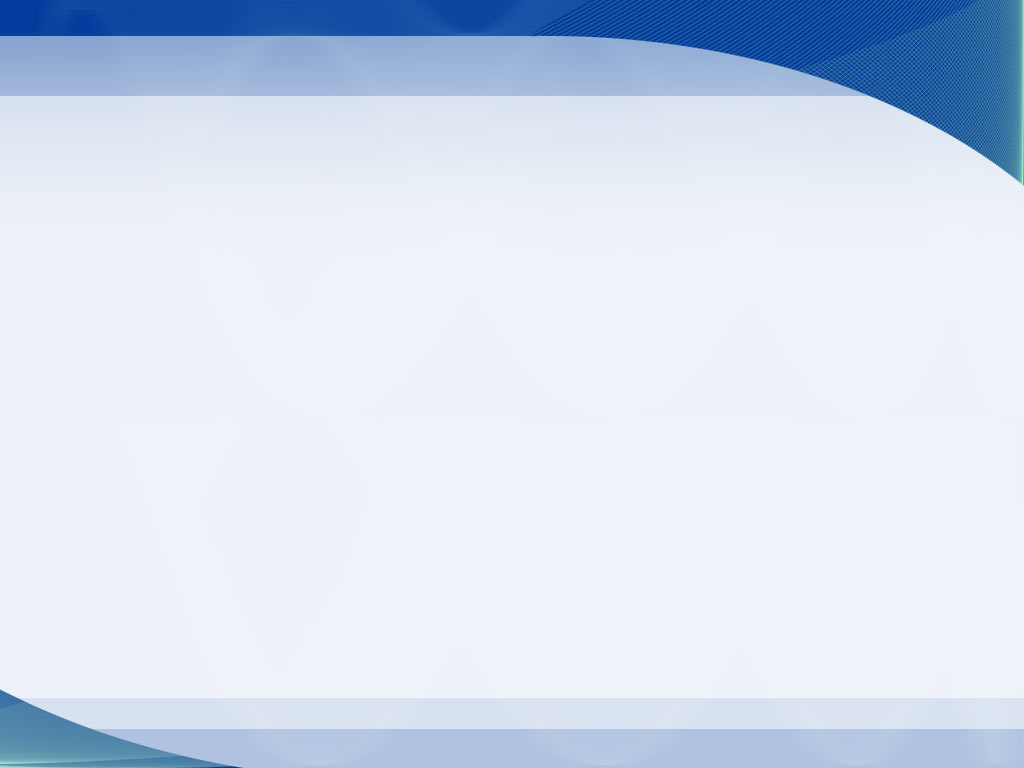 محاور الدورة
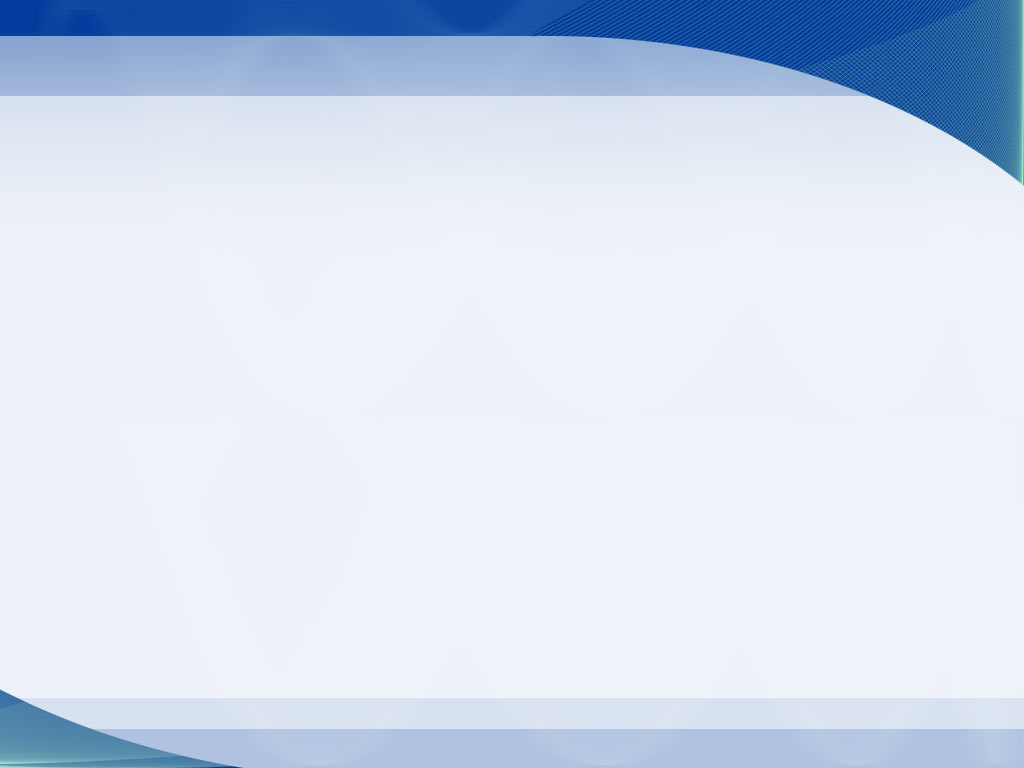 تعارف
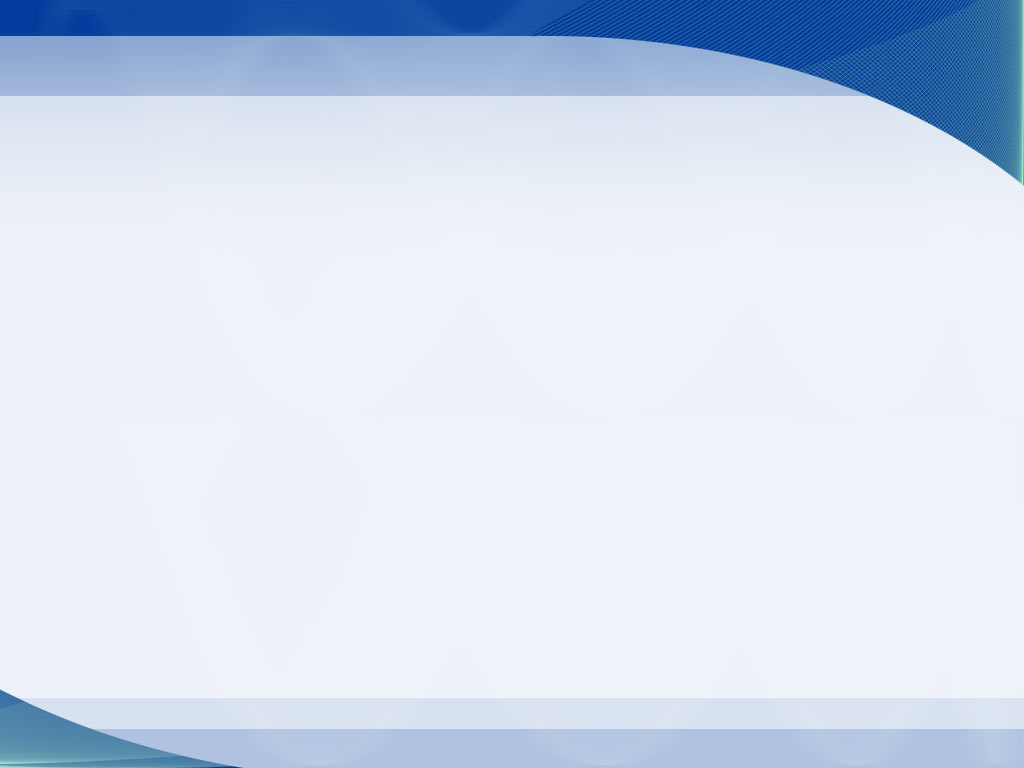 الإسم
لماذا ؟
العمل
2
3
1
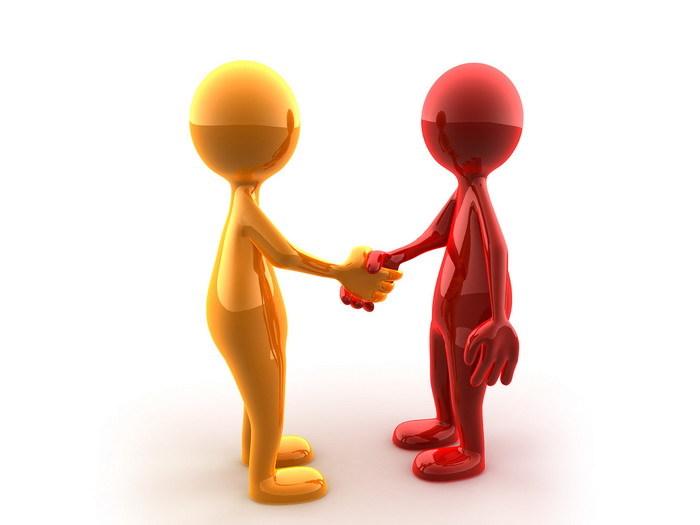